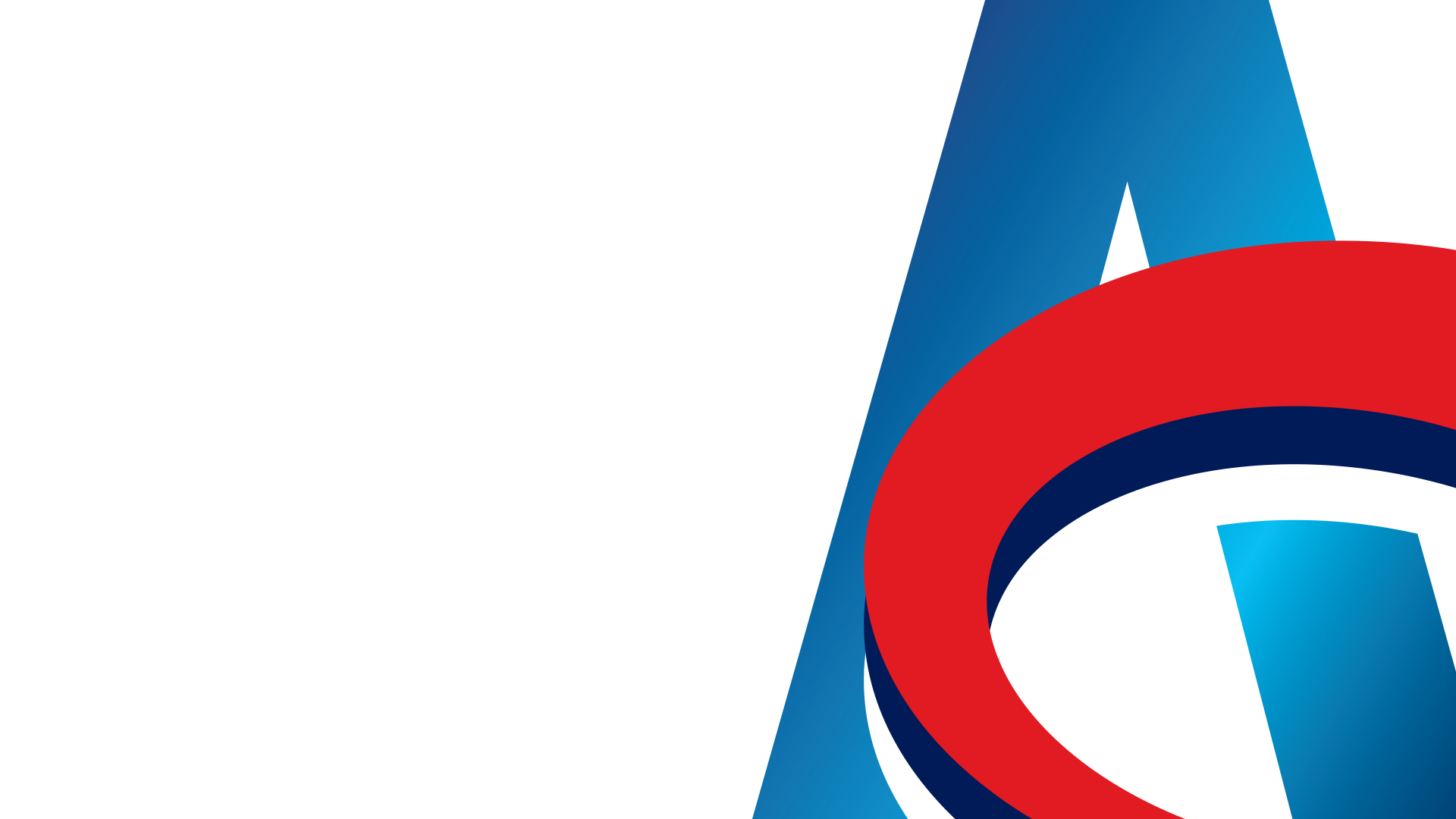 Будућност дигитализације стечајног поступка у Србији
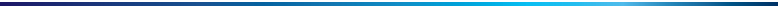 EBRD пројекат: Technical Cooperation Project in Serbia – Support to the Bankruptcy Supervision Agency
Пројекат дигитализације судова - Improvement of Centralised Case Management System in courts
Канцеларија за ИТ и еУправу
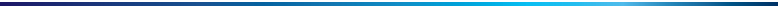 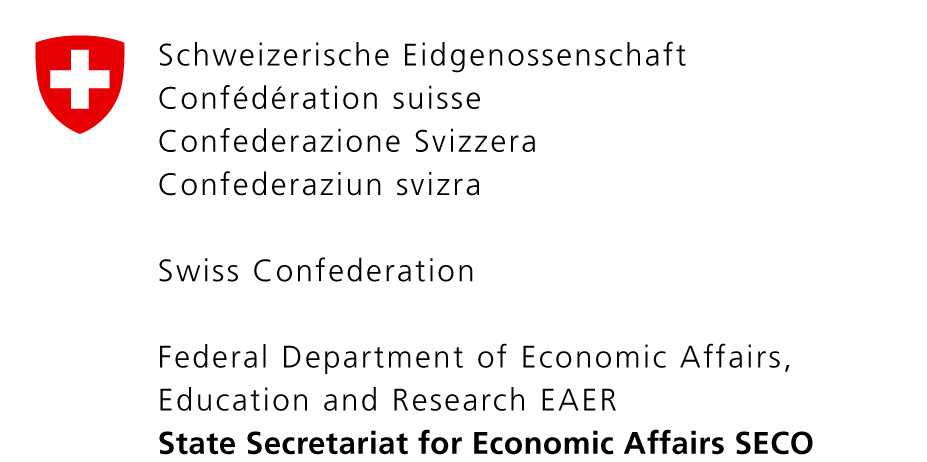 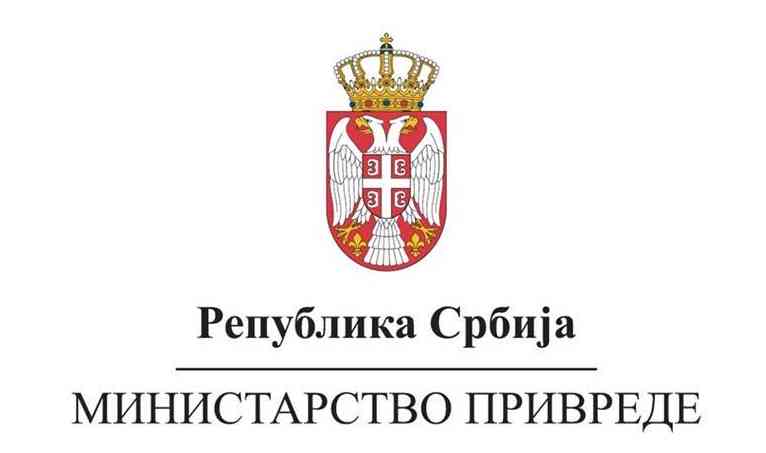 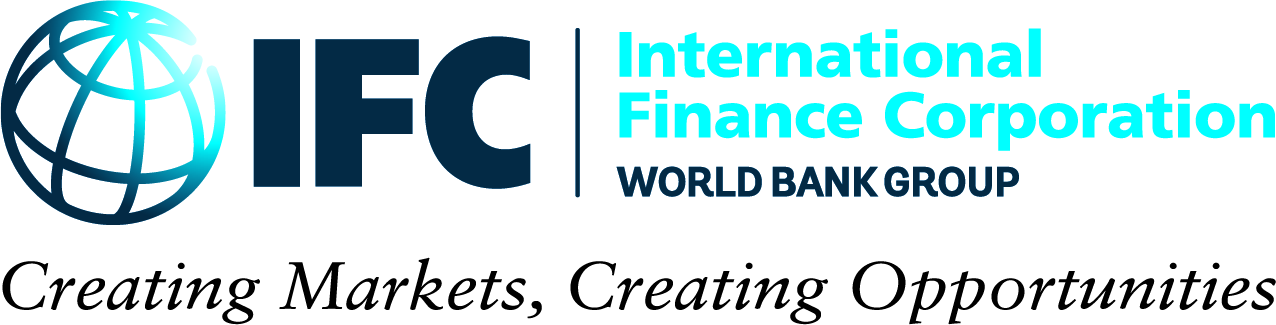 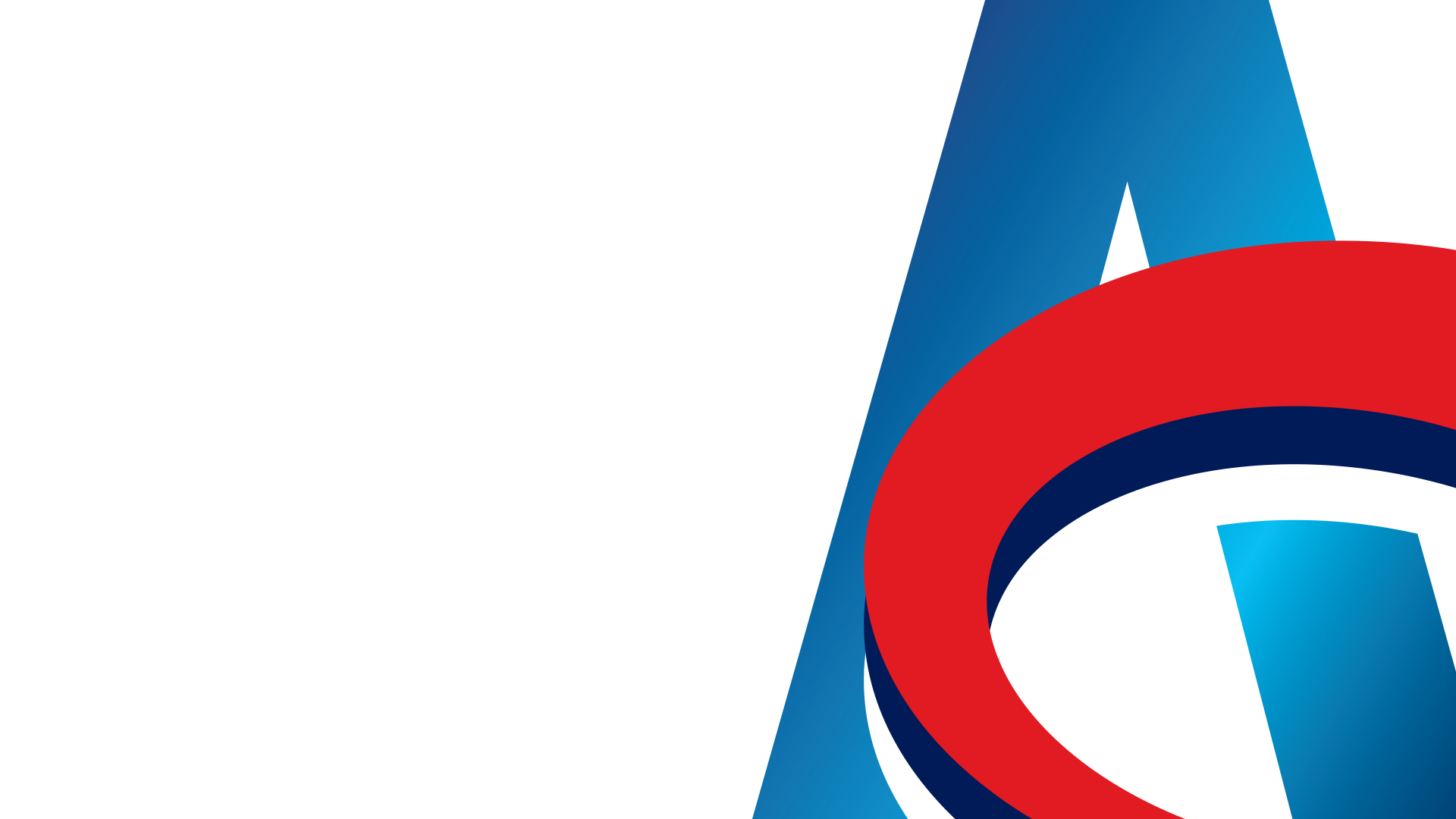 Учесници панела:
Радисав Дедовић, Пројекат дигитализације судова- Вођа пројекта
Бранко Кљајић, Пројекат дигитализације судова- софтвер експерт
Бојан Цветковић, ЕБРД пројекат- консултант за информационе технологије
Биљана Марић, Канцеларија за ИТ и електронску управу-начелник одељења

Дејан Миловановић, АЛСУ- руководилац одељења
XI СТРУЧНИ СКУП АГЕНЦИЈЕ ЗА ЛИЦЕНЦИРАЊЕ СТЕЧАЈНИХ УПРАВНИКА, СТАРА ПЛАНИНА 28.11.-1.12.2022.
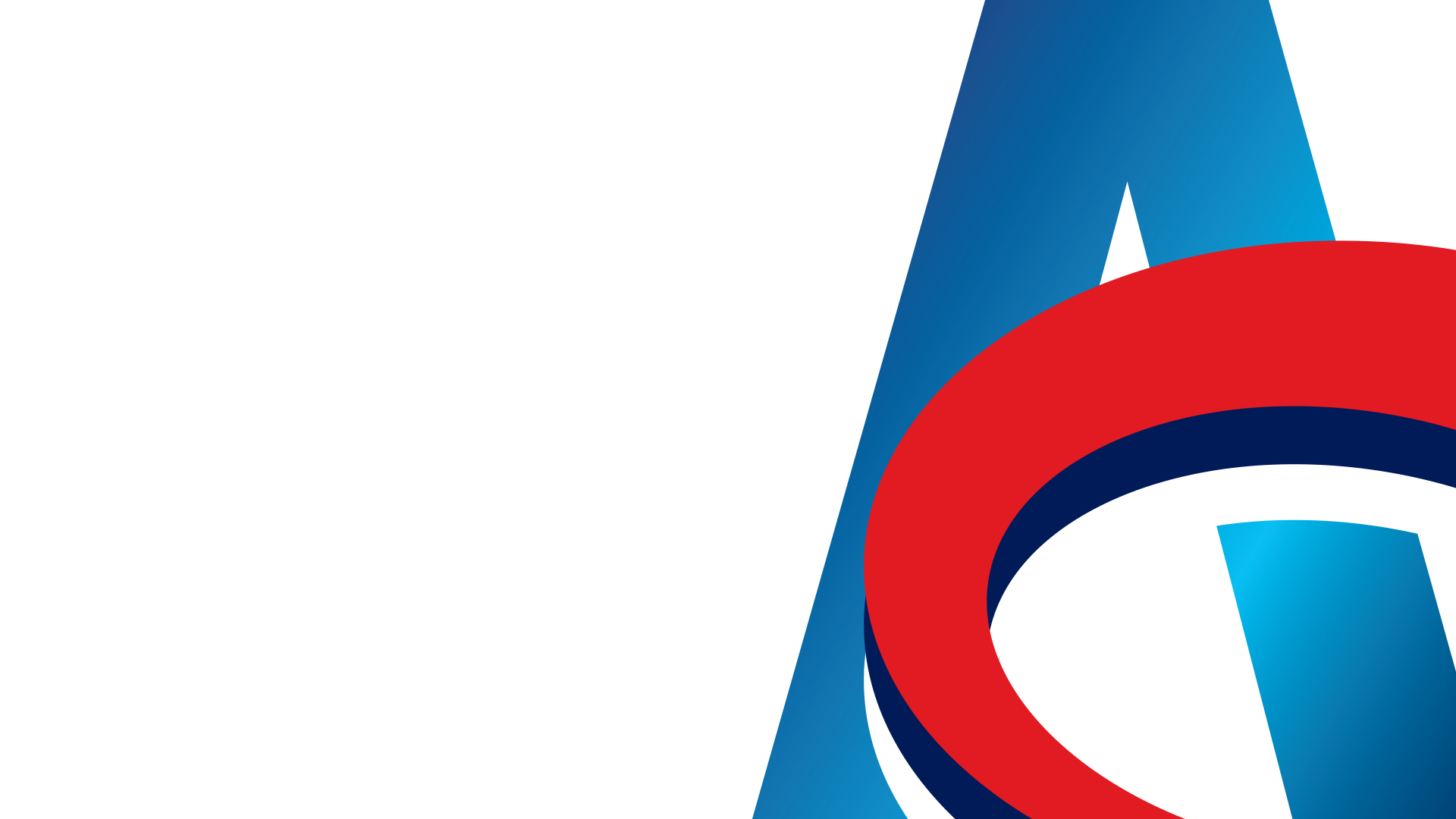 Electronic Reporting System - ЕРС
XI СТРУЧНИ СКУП АГЕНЦИЈЕ ЗА ЛИЦЕНЦИРАЊЕ СТЕЧАЈНИХ УПРАВНИКА, СТАРА ПЛАНИНА 28.11.-1.12.2022.
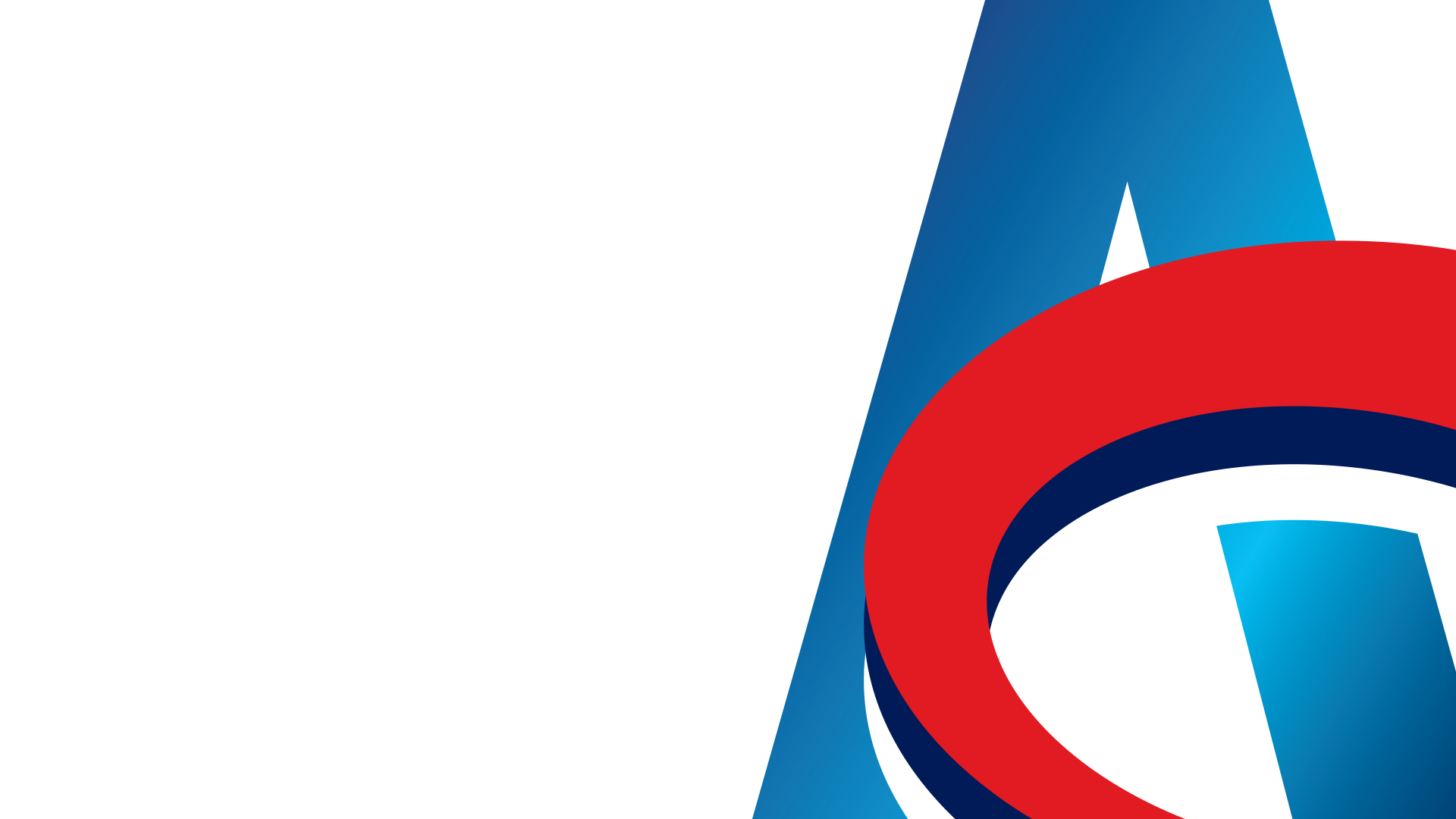 Директива ЕУ 2019/1023
XI СТРУЧНИ СКУП АГЕНЦИЈЕ ЗА ЛИЦЕНЦИРАЊЕ СТЕЧАЈНИХ УПРАВНИКА, СТАРА ПЛАНИНА 28.11.-1.12.2022.
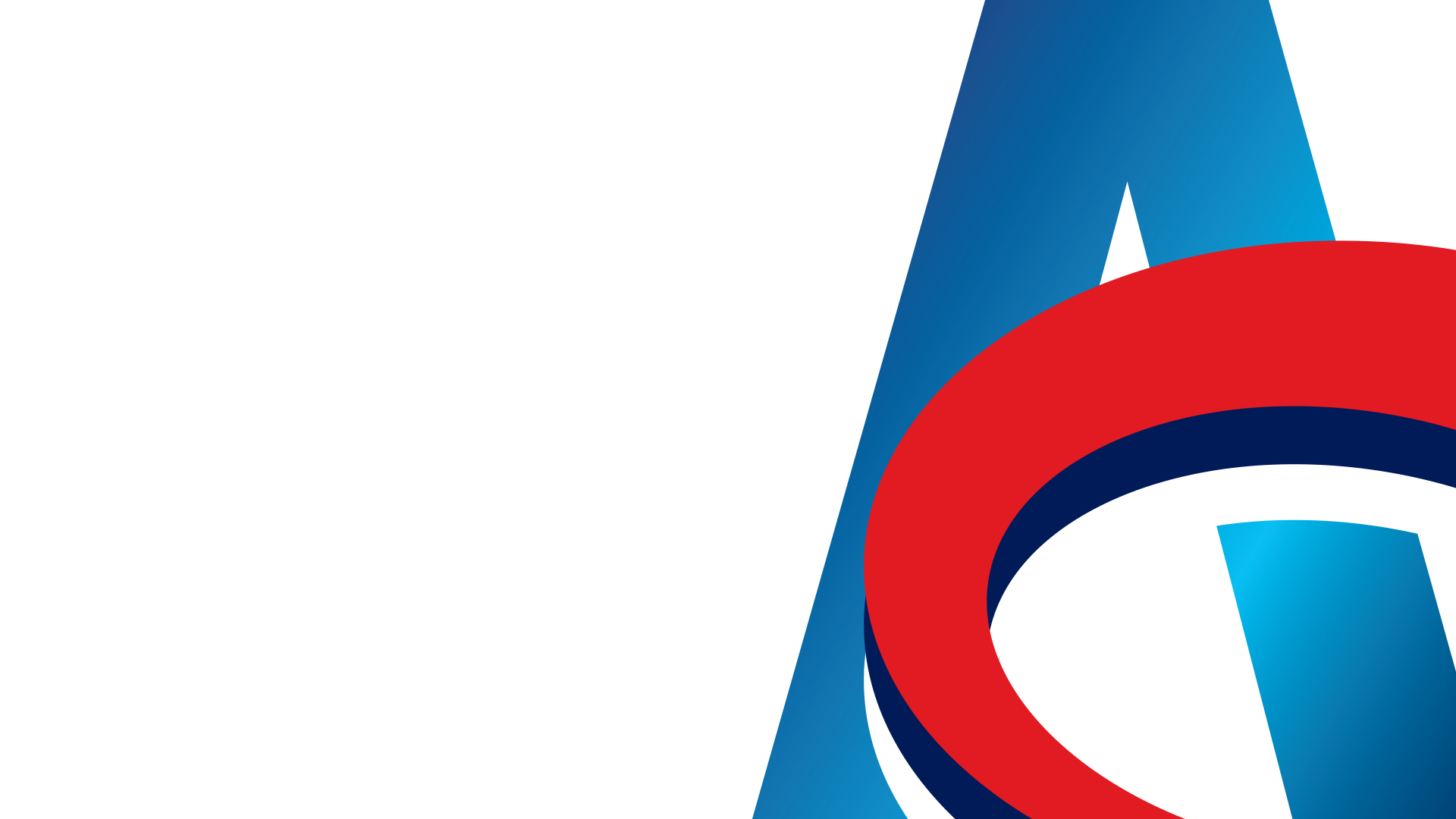 Фокус
Управљање поступком стечаја
Продаја
Извештавање у поступку
Статистика
XI СТРУЧНИ СКУП АГЕНЦИЈЕ ЗА ЛИЦЕНЦИРАЊЕ СТЕЧАЈНИХ УПРАВНИКА, СТАРА ПЛАНИНА 28.11.-1.12.2022.
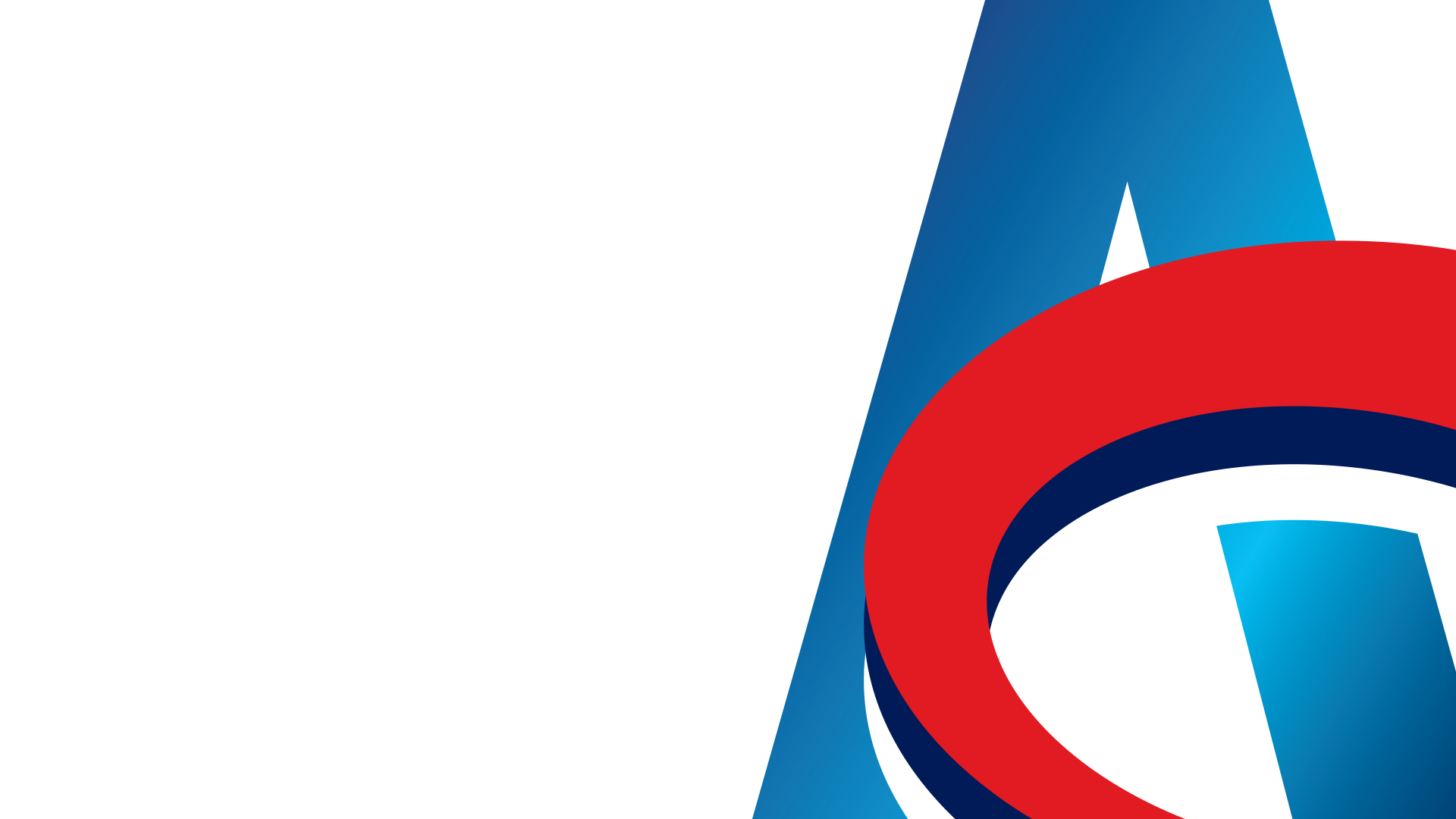 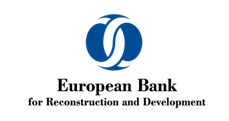 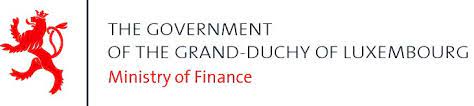 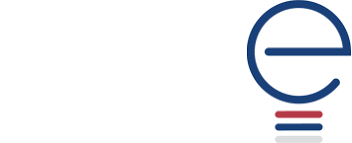 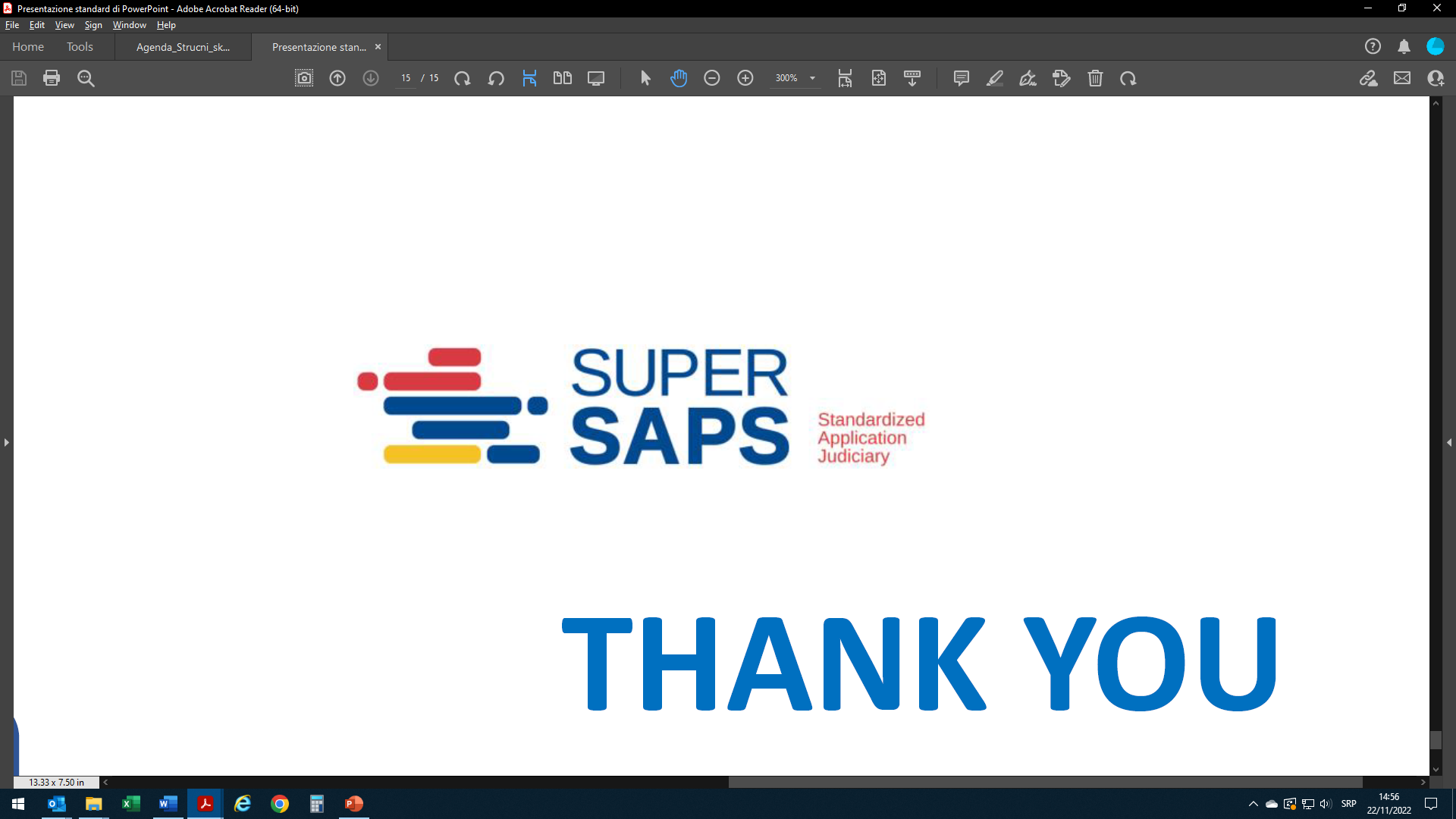 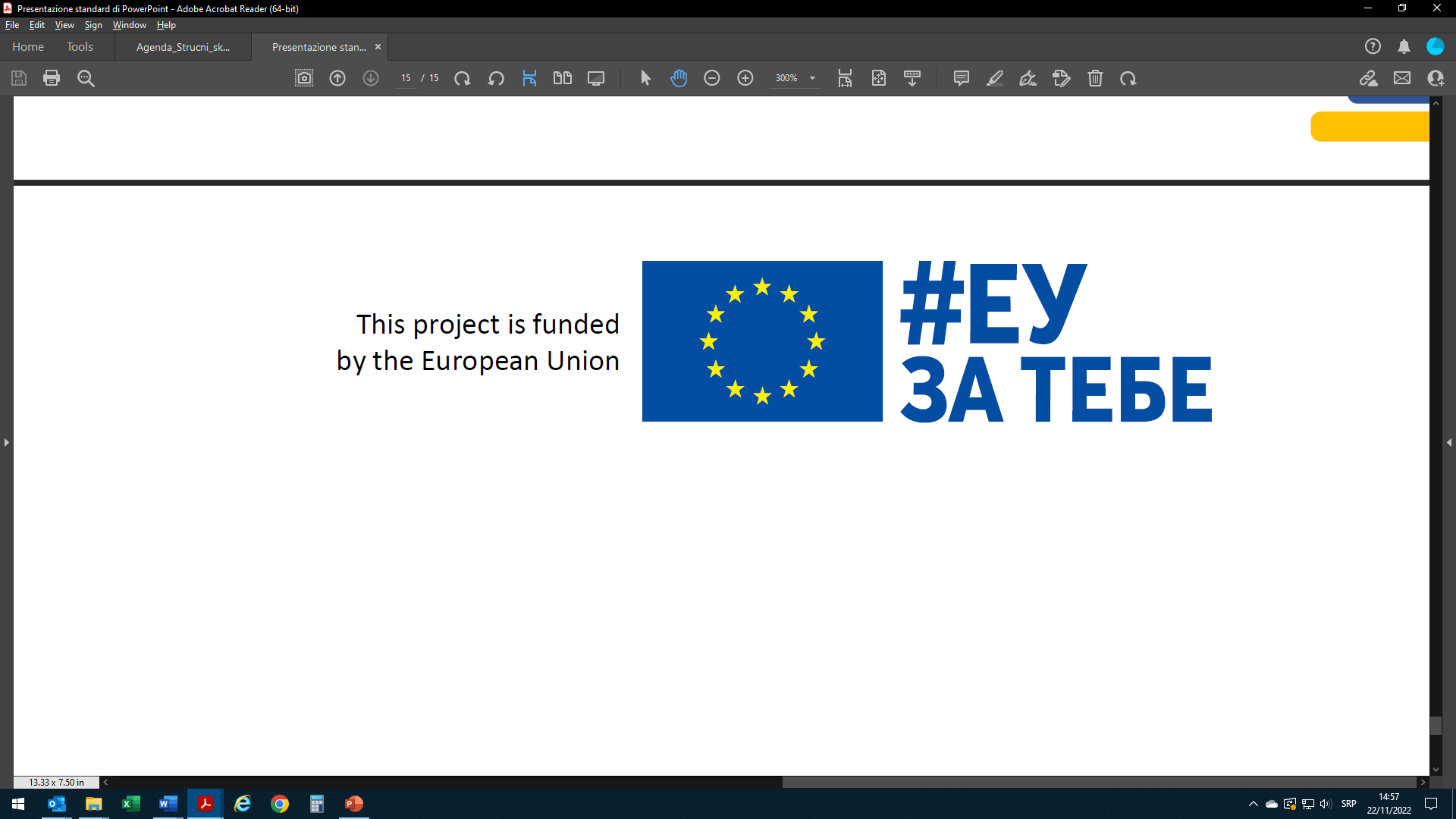 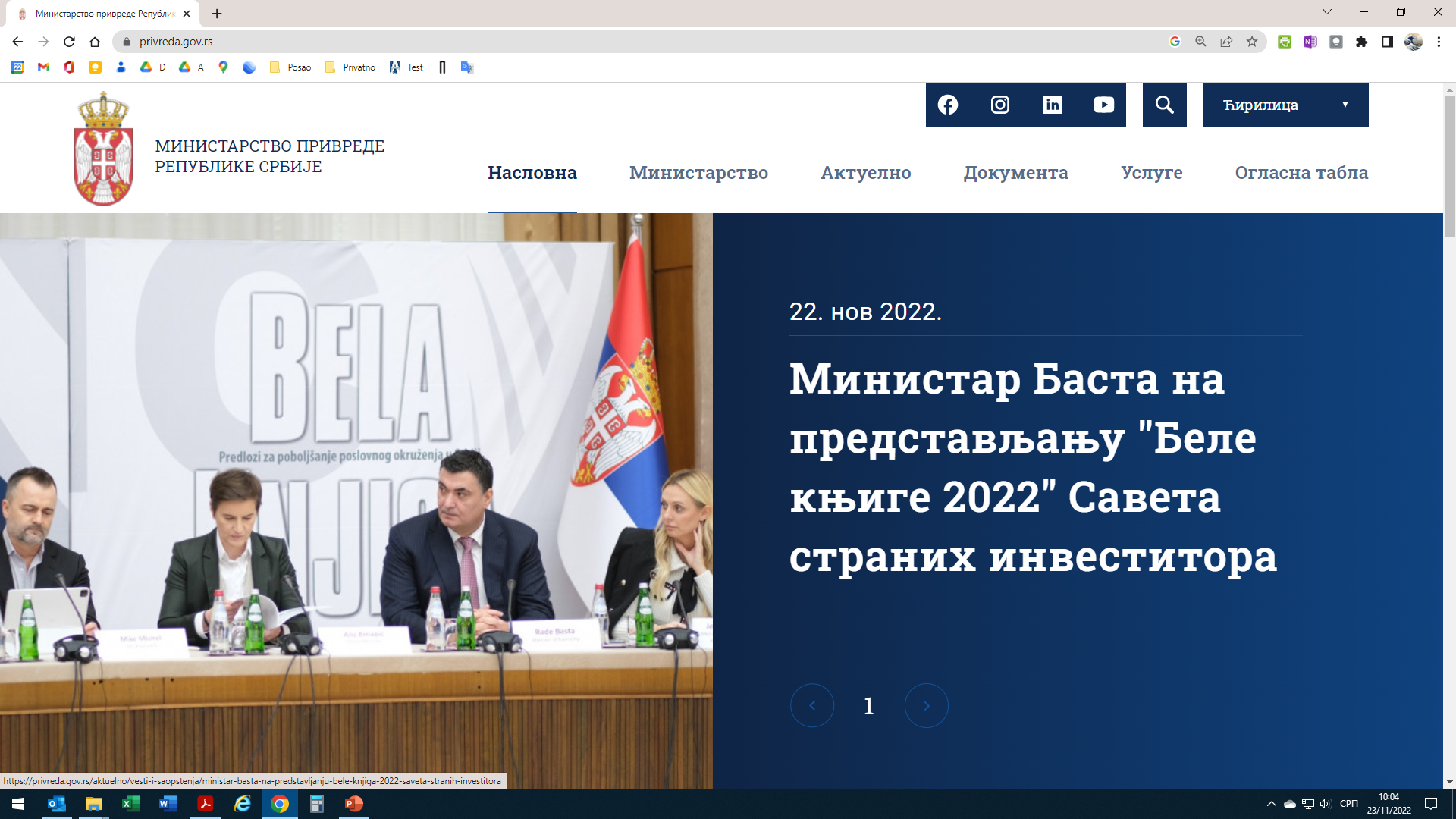 XI СТРУЧНИ СКУП АГЕНЦИЈЕ ЗА ЛИЦЕНЦИРАЊЕ СТЕЧАЈНИХ УПРАВНИКА, СТАРА ПЛАНИНА 28.11.-1.12.2022.